Ready. RESET.Go!

Resetting our endurance
for greater days ahead!
[Speaker Notes: Beginning the new year
with a reset on what is most important
 

God has promised, the son has died and the spirit has come

That you might now His Greater Days Ahead]
14 Days  Of Prayer & Fasting
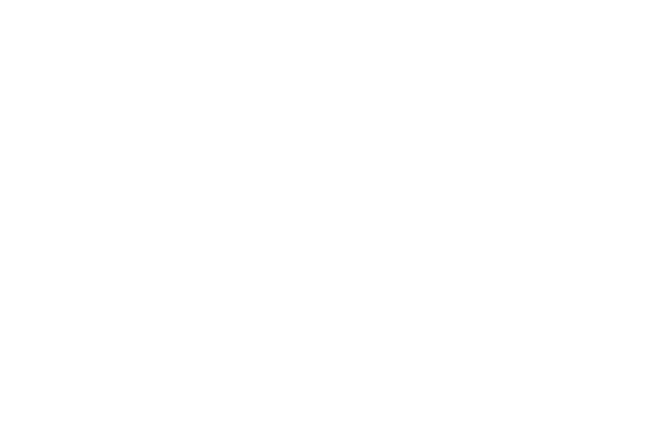 [Speaker Notes: Two things that never defeated

Spirit & The Word
(two come together – nothing is impossible)

Two things to help us reset
And live everyday with purpose

Come to end of year
Don’t celebrate survive – but the call to thrive]
You are one decision away from victory, peace and joy

A decision that requires your life in order to find what life is all about
You Have An Enemy
Put on the full armor of God so that you can take your stand against the devil’s schemes. 12 For our struggle is not against flesh and blood, but against the rulers, against the authorities, against the powers of this dark world and against the spiritual forces of evil in the heavenly realms.
Genesis video
You Have An Answer
Therefore put on the full armor of God . . . Take the helmet of salvation and the sword of the Spirit, which is the word of God. 18 And pray in the Spirit on all occasions with all kinds of prayers and requests. With this in mind, be alert and always keep on praying for all the saints.”   (Eph 6:10-13, 17-18)
You Have To Have Endurance
Therefore, since we are surrounded by such a great cloud of witnesses, let us throw off everything that hinders and the sin that so easily entangles, and let us run with perseverance the race marked out for us. 2 Let us fix our eyes on Jesus, the author and perfecter of our faith
[Speaker Notes: So the enemy will try to get you off of these two

Come back to these two

And here is how

Endurance –
 
Live in a right now culture
Seat geek, open table, online groceries
Amazon, amazon prime, amazon now
 
If we don’t get a text back in 4 second – heaven forbid we see the bubbles
 
Endurance – endure doing what]
[1] “let us throw off everything that hinders and the sin that so easily entangles”

 This is what we do with our fast
[Speaker Notes: Throw off the things of this world that are hindering & sin

God is unending but our passion is limited

Throw off what is hindering
Get control of our media

Throw them off to focus on God

God is all you need
Have to give yourself to him

Important principle]
Your victory has nothing to do with how much anybody else is giving you. It has everything to do with how much you are giving to God.
[Speaker Notes: Story of motivation church

Myself to ministry – midst of hurt

Gave myself to healing & freedom – even as pastor

God asked me to give my family –adoption

Asked me to lead – give my insecurities

Ethiopia with my family – give up fears

Motivation – now give me your church family

Today 15 water baptized – we gave

But not just foolish things

Sin too]
If we confess our sins, he is faithful and just and will forgive us our sins and purify us from all unrighteousness. 10 If we claim we have not sinned, we make him out to be a liar and his word has no place in our lives.   (1 John 1:9-10)
[Speaker Notes: These two weeks –time to get real about sin.

We can go so much further with God
Sin is dragging us back – tiring us out

Freedom from sin is freedom from defeat

Dr. Cancer –not offend – 

Gospel is this

Repeat after me!!!
Jesus loves you. Now get over yourself.]
[2] “and let us run with perseverance the race marked out for us”


 Fast from comparison and whatever draws you to it
[Speaker Notes: Can’t do that when we are scrolling on social media always focused on everyone else’s race
Family – spent most of our time – thinking about their race
 
Your race is amazing!!!

Your race is what the world needs!!!
 
Get in your race
 
These two weeks – will you give up comparison
Give up social media
 
You can’t run when this is infront of your face all the time
(see at the YMCA)]
People. Past. Pride.

“God opposes the proud but gives grace to the humble.”  Submit yourselves, then, to God. Resist the devil, and he will flee from you. Come near to God and he will come near to you. Wash your hands, you sinners, and purify your hearts, you double-minded”  (James 4)
[3] “Let us fix our eyes on Jesus, the author and perfecter of our faith, who for the joy set before him endured the cross”

 Feast on “the Word made flesh”
[Speaker Notes: None of this matters without the word

Why?

Because the word of God always defeats the enemy!

Satan tries to win – word defeats him
Jesus in the wilderness – word
 
The word creates life]
Two Weeks of Prayer & Fasting
Jan 1-14

Fasting the Word
Feasting on His Word
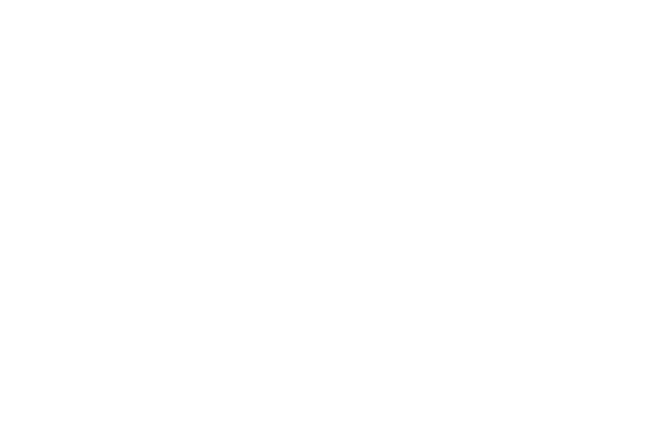 You will win when the Word of God wins in you!!!

Do not let this Book of the Law depart from your mouth; meditate on it day and night, so that you may be careful to do everything written in it. Then you will be prosperous and successful  (Joshua 1:8)
Video

 VIDEO – TOM ROCKING CHAIR
You are one decision away from victory, peace and joy

A decision that requires your life in order to find what life is all about
[Speaker Notes: Throw what hinders down
Focus on your race (fast comparision)
Get hungry for God’s Word!]